Websites and other Tasty Toastmasters Tech
Luke Donabauer
Introduction/Overview
Creating your digital image

Marketing your club online

TI Branding 

Online platforms (Freetoasthost/ wordpress)

Website tips

Easy Speak
Creating your digital image
How do you want your club to present?

Who is your target audience?

Examples
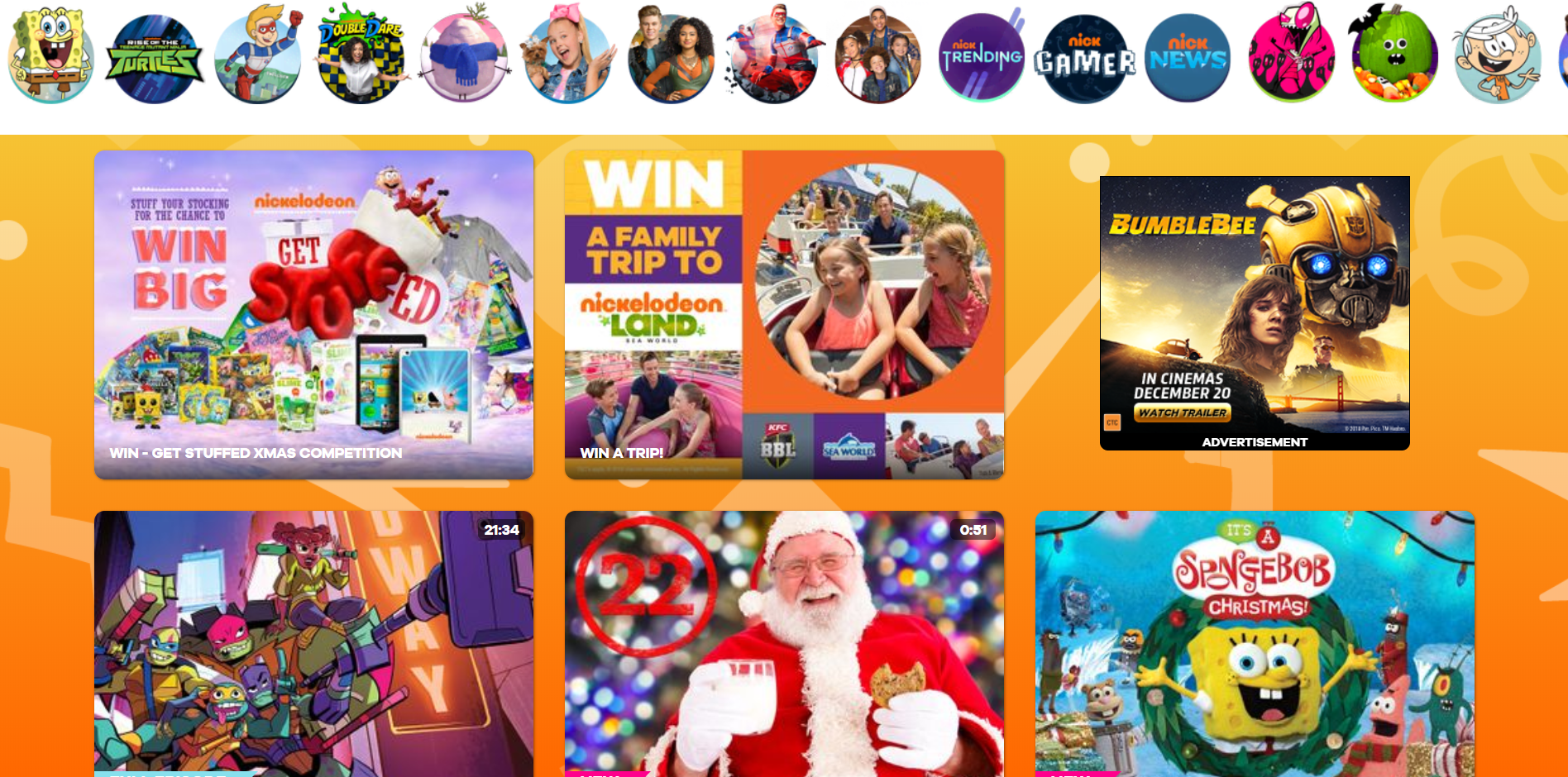 [Speaker Notes: Who does it appeal to?
How?
Website: Nickelodeon]
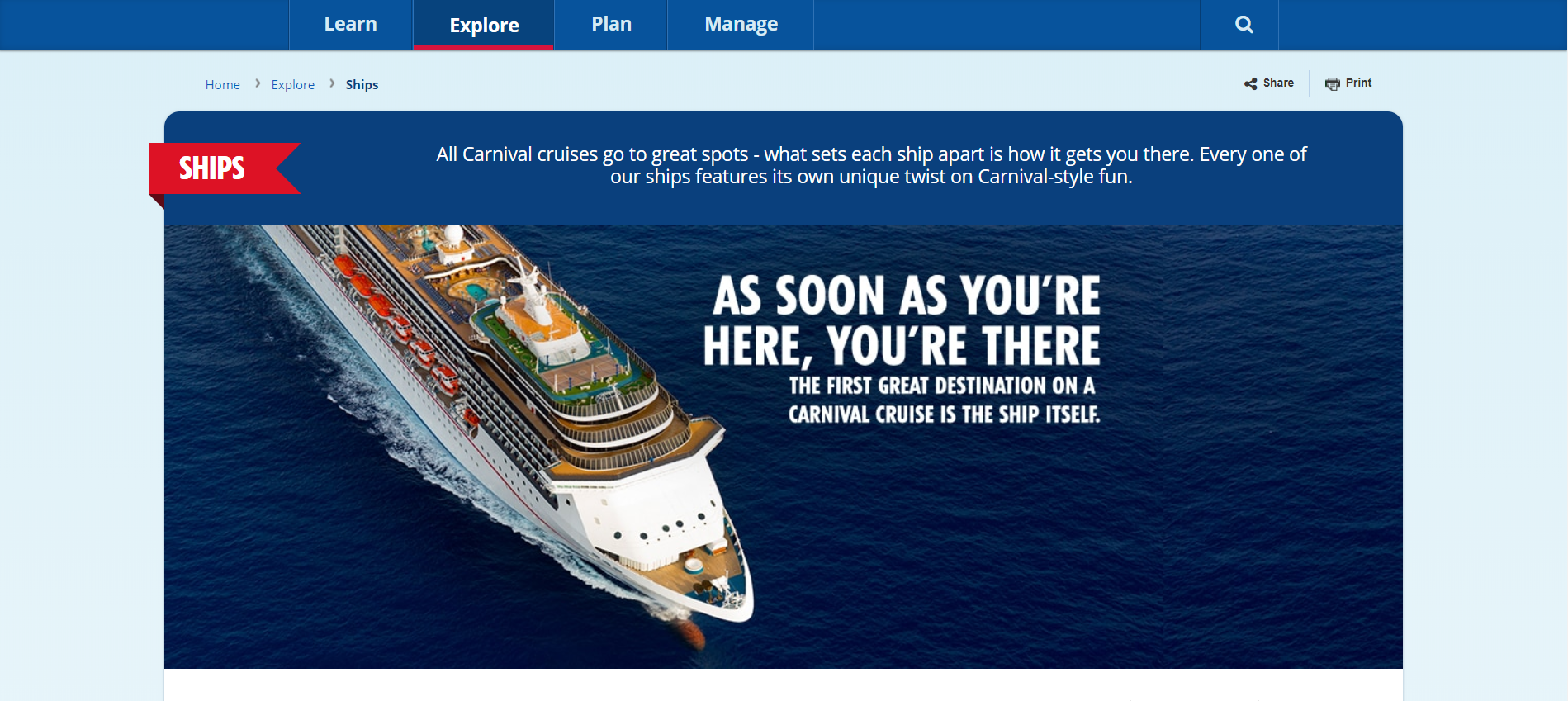 [Speaker Notes: Who does it appeal to?
How?
Website: Nickelodeon]
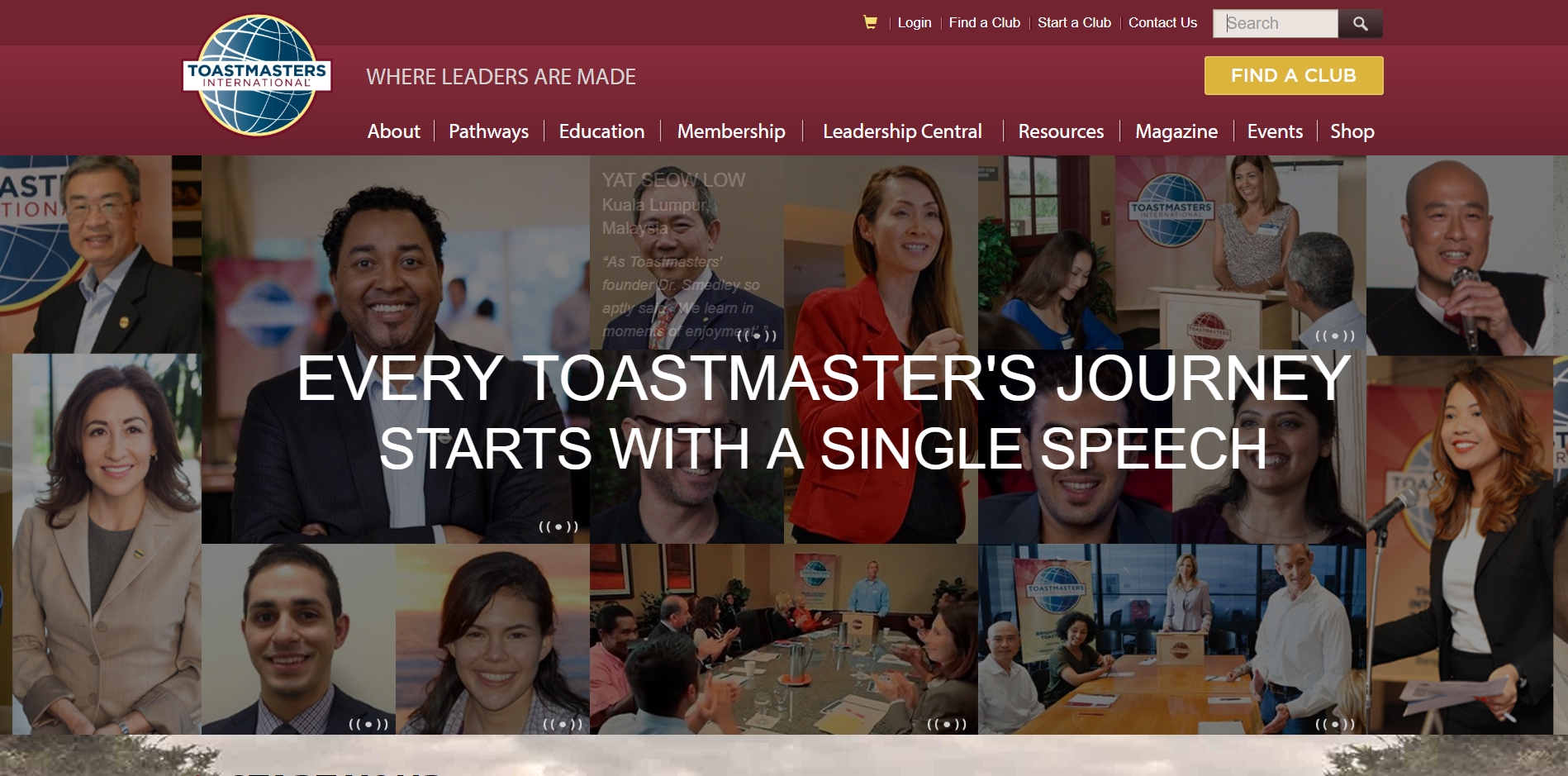 [Speaker Notes: Who does it appeal to?
How?
Website: Nickelodeon]
Creating your digital image
After analysing these websites, who here is confident their website is effectively targeting their selected audience?

What about demographics?

Case study
Toastmasters Branding
Available in the Brand Manual:
Click here for Brand Manual

Also available in the visual Brand Guidelines:
Click here for Visual Brand Guidelines 

(For images/colours/ typography..etc)
Platforms
FreeToastHost
A free service provided by TM International
If your club is looking to take up the offer, you can request it here:
Click here for FreeToastHost Resources 
There is also plenty of resources available to assist you (user docs/ forum or even the ability to register for website support!)
You can also download the website masterheads from this page
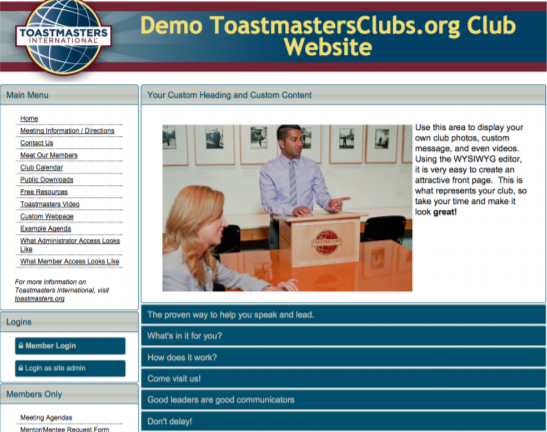 Platforms
Google and Wordpress websites
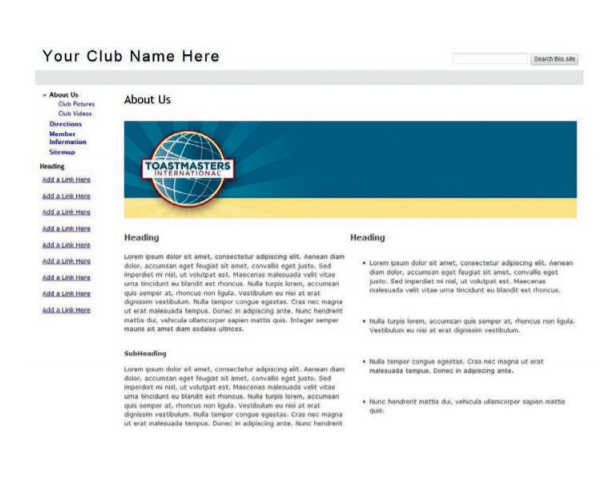 Whilst there is no TM guide specifically for these platforms at the moment, wordpress is by far the most customizable platform
You can make it as simple/ complex as you want
There is a massive amount of resources already in existence for the use of these platforms
Website tips
Update regularly (meeting times & content)

Limit amount of site admins (less people are changing content)

Ensure ease of handover (at changeover) 

Ensure regular engaging content is uploaded	
Use clear and descriptive headings
Include media (images/videos..etc)
Link in multiple sites (facebook/ d90..etc)
Easyspeak
Very handy tool once mastered for the VPE in that it acts as a workflow system, can keep track of projects & roles completed and can autofill agendas!
Has a function for VPM to track guests/ file note accordingly (when they were contacted and if they’ll be available next month..etc)
It’s completely free!

Any questions, please let me know and I’ll work with Sally Morton afterwards to put a FAQ together
Conclusion
So why cover this topic?

With the rollout of Pathways, this put digitalisation in our sites – something that all modern organisations require

It’s always important to consider your target audience and demographic to best attract attention from the public

The slides will be available
Thank you!!